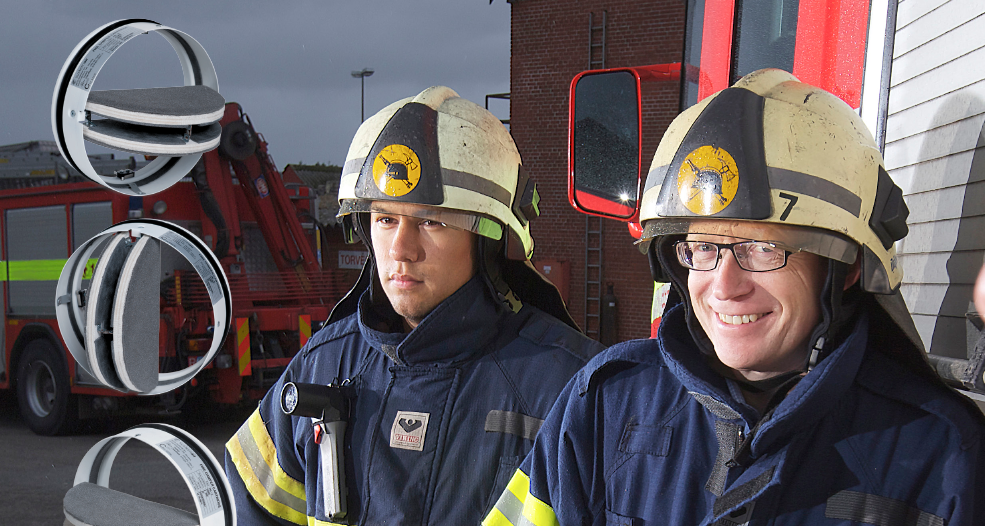 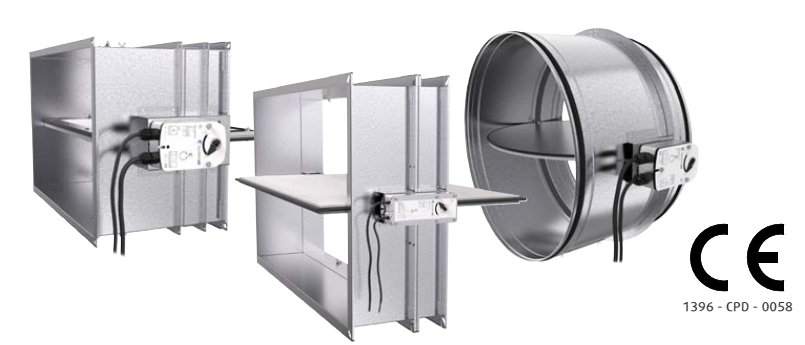 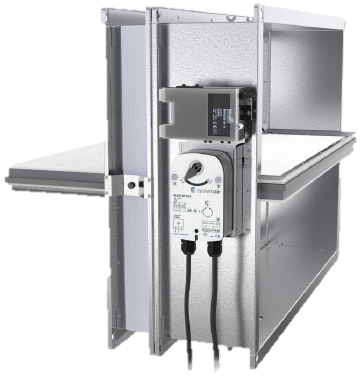 Smoke control dampers
M. Janov PM FSP, IMOS-Systemair, Slovakia
Content
Compartmentisation
FSP types
Definitions of  smoke control dampers according to EN12101-8 & EN 1366-10 Smoke control dampers types (SCD)
EU standardisation of smoke control dampers
Classification of single compartment smoke control dampers
Classification of multi compartment smoke control dampers
Example - Classification of single compartment smoke control damper
Example - Classification of multi compartment smoke control damper
Design of the smoke control dampers DKI1
Basic parts of the smoke control damper
Standards used by development of DKI1-R/S
Classification range of DKI1-R and DKI1-S
Ordering codes for DKI1-R and DKI1-S
Dimension ranges of DKI1-R and DKI1-S
Multi compartment smoke dampers for HSEVS
CE certification and harmonized standards
M. Janov PM FSP, IMOS-Systemair, Slovakia
Compartmentisation
Building fire and smoke safe zones or containment sections “Compartmentisation”
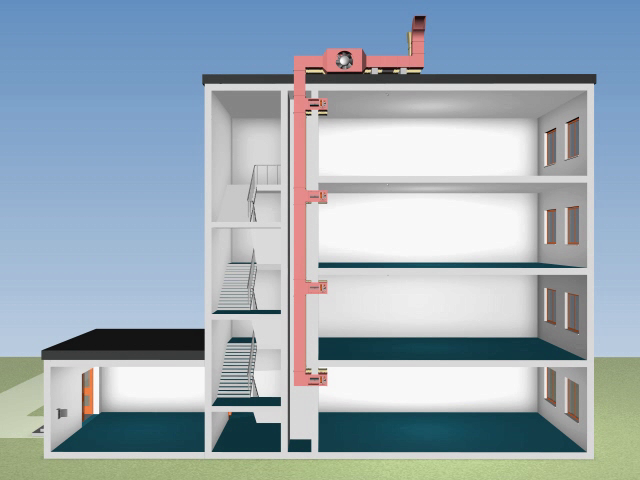 Goal:
Prevent Fire & Smoke spreading

Focus on Safety in Case of Fire

Building -  type and  - use

Using existing HVC installation to increase safety
fire protection 
area
Fire resistive ceilings
with defined fire resistivity
Fire resistive wall with defined fire resistivity
Fire resistive closing – in HVAC duct fire damper / fire air grille
Business Conference Jan 2012   M. Janov PM FSP, IMOS-Systemair, Slovakia
FSP types
Evacuation dampers
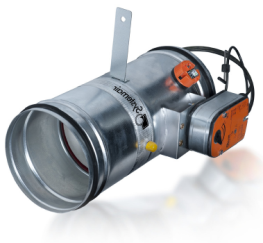 Safety position:
OPEN
Fire dampers
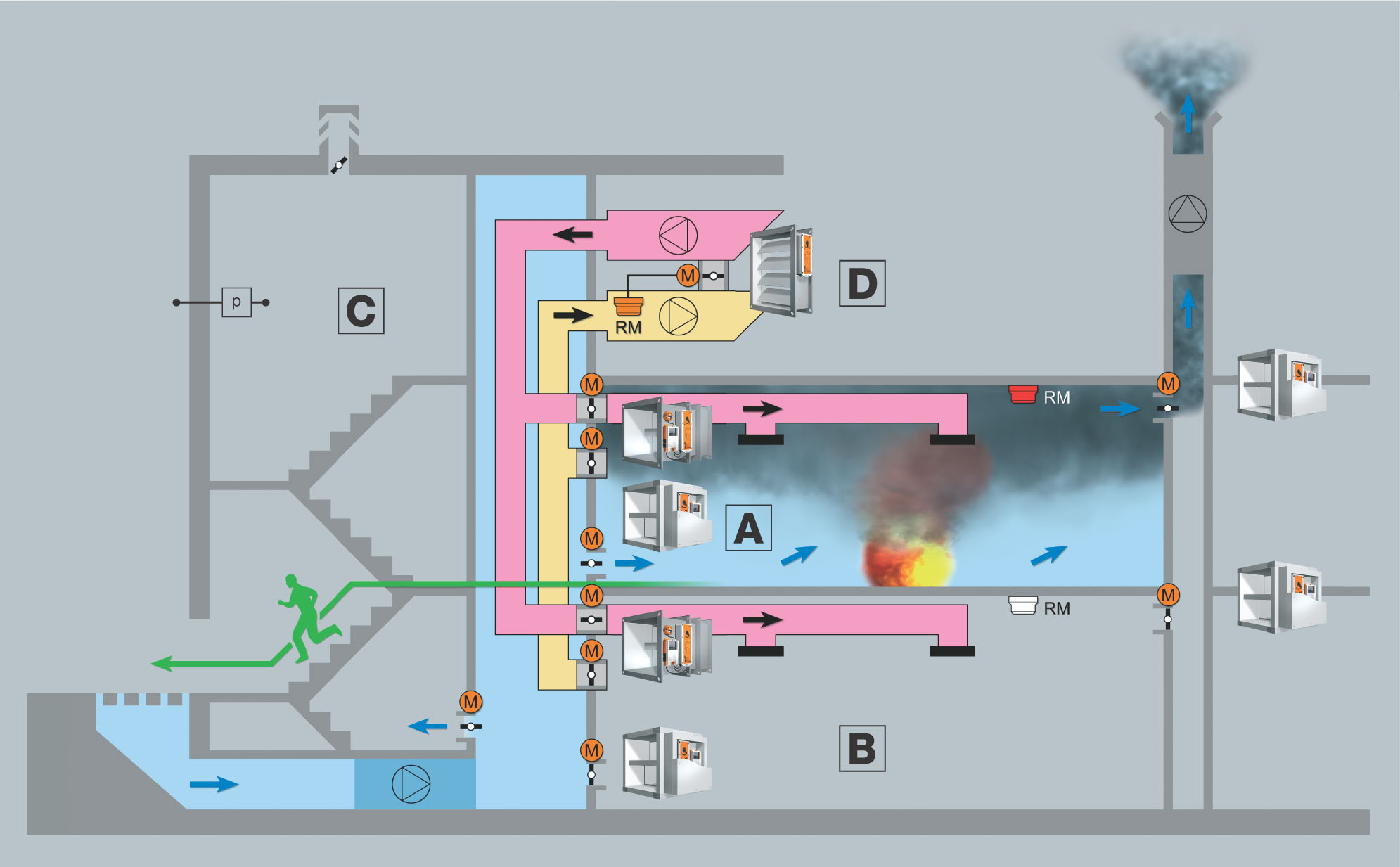 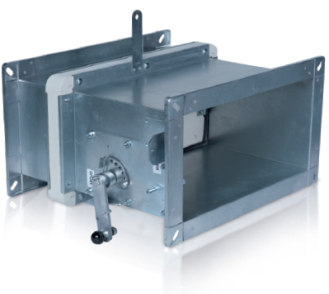 Safety position:
CLOSED
Smoke dampers
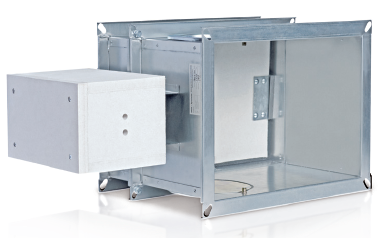 Fire air grills
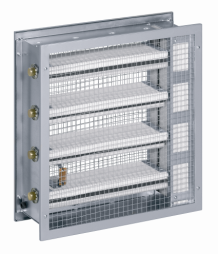 Safety position:
OPEN
CLOSED
Safety position:
CLOSED
M. Janov PM FSP, IMOS-Systemair, Slovakia
Smoke control dampers
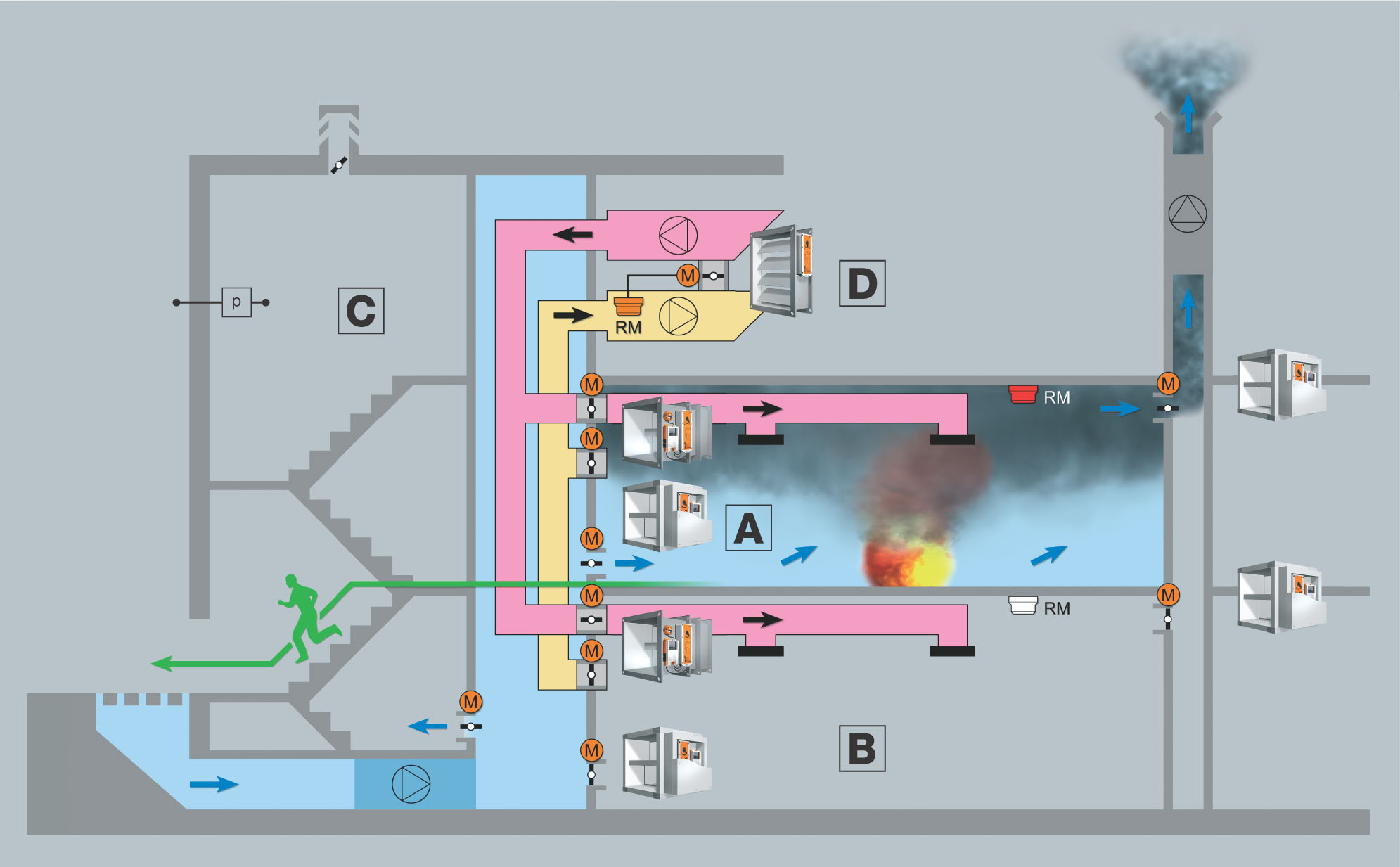 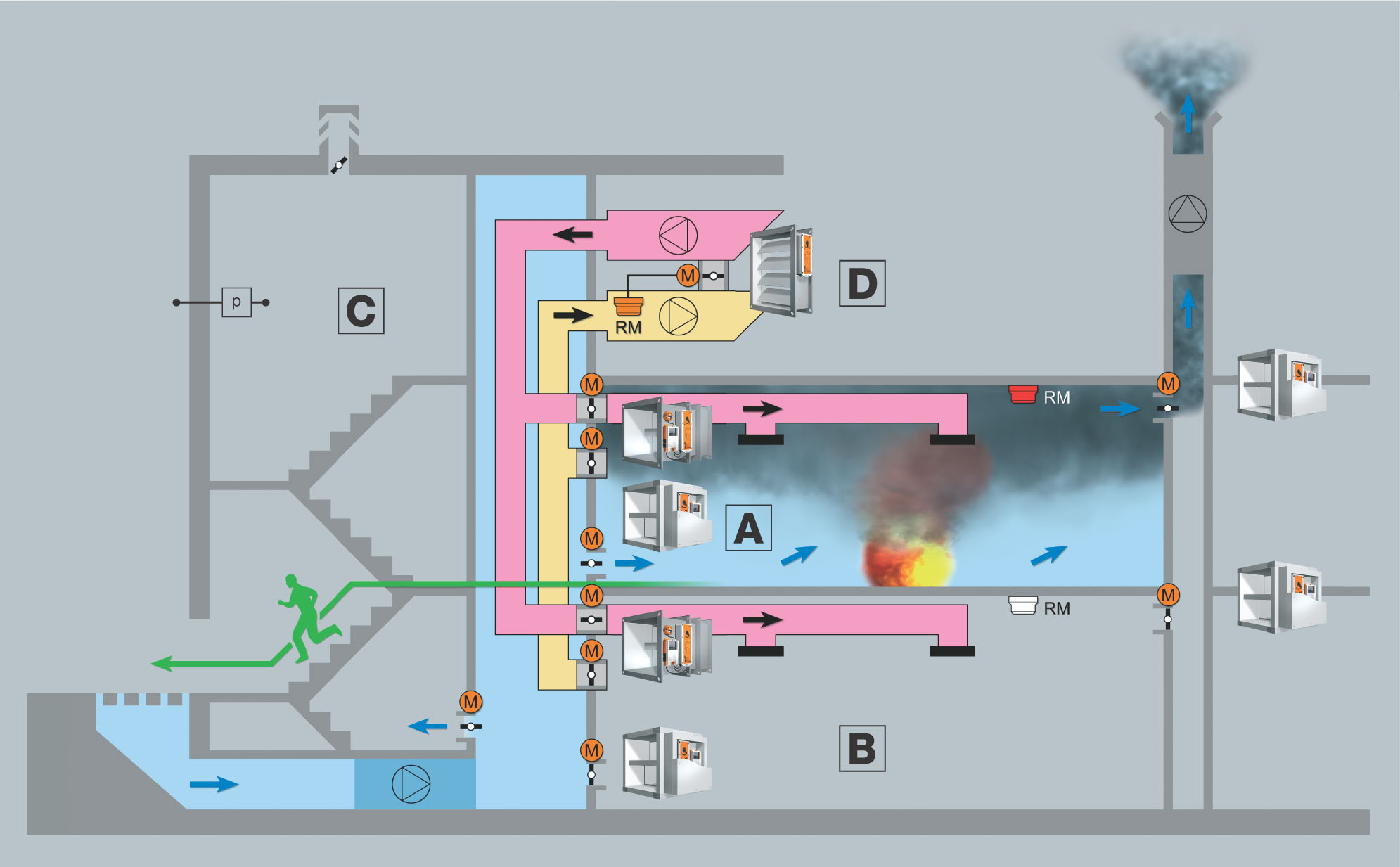 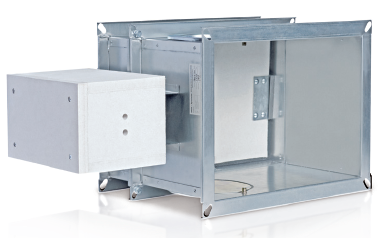 Safety positions:

OPEN
CLOSED
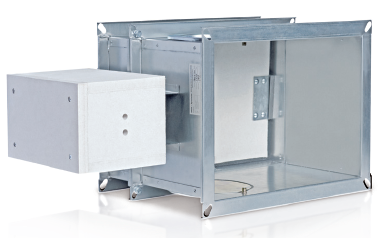 M. Janov PM FSP, IMOS-Systemair, Slovakia
Smoke control dampers
Single / multi compartments
Fire resistive walls
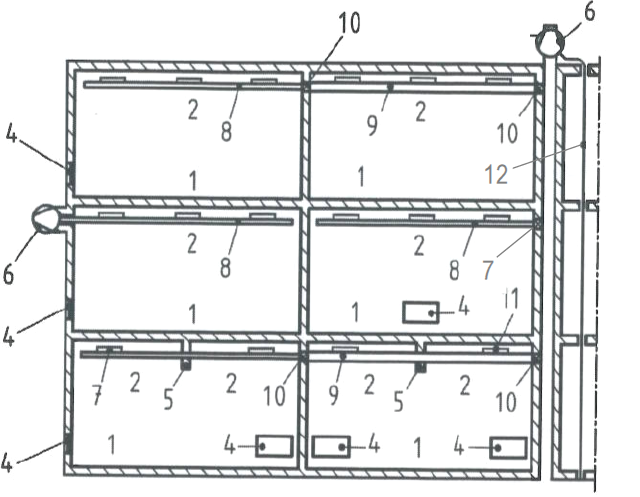 Multi compartment
Single compartments
M. Janov PM FSP, IMOS-Systemair, Slovakia
Types of  SCD according to EN 12101-8
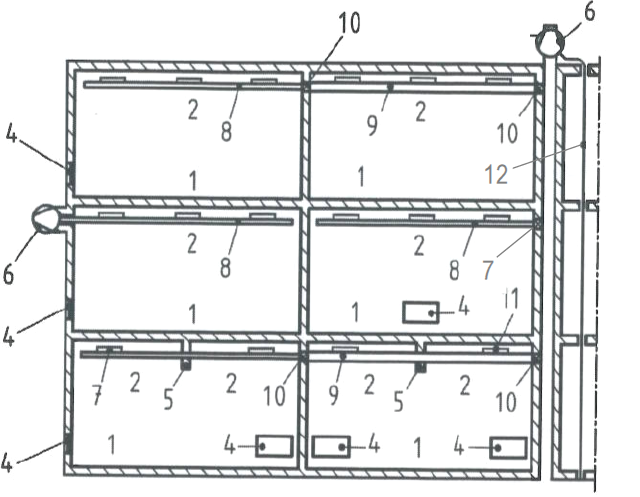 11
7
7
11
7
Fire compartment
Smoke reservoir
(position left empty)
Air inlet
Smoke barrier
Powered smoke end heat exhaust ventilator (fan)
Smoke control dampers for single compartments (EN12101-8 & EN 1366-10)
Smoke control ducts for single compartments (EN12101-7 & EN 1366-9)
11
7
7
7
Fire compartment
Smoke reservoir
(position left empty)
Air inlet
Smoke barrier
Powered smoke end heat exhaust ventilator (fan)
Smoke control dampers for single compartments (EN12101-8 & EN 1366-10)
Smoke control ducts for single compartments (EN12101-7 & EN 1366-9)
moke control ducts for multi compartments (EN12101-7 & EN 1366-8)
Smoke control dampers for multi compartments (EN12101-8 & EN 1366-10) mounted inside or outside of wall or floor
Smoke control dampers for multi compartments (EN12101-8 & EN 1366-10) mounted on the surface of the duct 
Electrical equipment
7
7
7
10
11
7
M. Janov PM FSP, IMOS-Systemair, Slovakia
Definitions of  smoke control dampersaccording to EN12101-8 & EN 1366-10
7. 
Single compartment smoke control damper  = smoke control dampers  for use in single compartment areas, which may be associated with smoke control duct tested according to EN1366-10 and/or may be installed in an external wall, floor or roof


10.&11. 
Multi compartment fire resisting smoke control damper = smoke control dampers for use in multi compartment areas, which may be associated with smoke control duct tested according to EN1366-10 and/or may be installed within or on the face of a fire compartment structure
M. Janov PM FSP, IMOS-Systemair, Slovakia
Standardisation
M. Janov PM FSP, IMOS-Systemair, Slovakia
Classification of single compartment smoke control damper
ET   tt   ( pos    i*o )   S    ∆p    Cnc    O single
  
ET = E600/300 - integrity criterion by 600 or 300°C
tt = all criterias fulfilled tt minutes
pos = ved = installation in /on the duct running through verticsl supporting construction
* = i→o/i←o/i↔o/ = fire from inner to outer /from outer to inner /from both sides
S = tightnes against smoke spread – penetration < 200 m3/(hm2)
∆p = test by  500/1000/1500 Pa underpressure – 3 pressure levels
nc = 300 or 10 000 cycles test open – close befor fire test
O = AA/MA = automatic/manual activation
Single = single fire compartment usage
M. Janov PM FSP, IMOS-Systemair, Slovakia
Classification of multi compartment smoke control damper
E   I   tt  ( pos  i*o )  S   ∆p   Cnc   O   multi
  
E = integrity criterion
I = thermoinsulation criteria equal as by fire dampers
tt = all criterias fulfilled tt minutes
pos = vedw/hodw = installation in vertical/horizontal position in/on duct, in wall
* = i→o/i←o/i↔o/ = fire from inner to outer /from outer to inner /from both sides
S = tightnes against smoke spread – penetration < 200 m3/(hm2)
∆p = test by  500/1000/1500 Pa underpressure – 3 pressure levels
nc = 300 or 10000 cycles test open – close befor fire test, mod=20000cycles
O = AA/MA = automatic/manual activation
multi = usage in multi fire compartment areas
M. Janov PM FSP, IMOS-Systemair, Slovakia
Example - Classification of single compartment smoke control damper
E600120(ved i↔o)S1500C10000AAsingle

E600 = integrity criterion (by 600°C)
120 = all criterias fulfilled 120 minutes
ved = installation in/on the duct running through vertical supporting construction
i↔o = i – fire from inner to outer side, o – fire from outer to inner side
S = tightnes against smoke spread – penetration < 200 m3/(hm2) 
1500 = test by 1500 Pa underpressure 
C10 000  = 10 000 cycles test open – close befor fire test
AA = automatic activation
Single = single fire compartment usage
M. Janov PM FSP, IMOS-Systemair, Slovakia
Example - Classification of multi compartment smoke control damper
EI120(vew i↔o)S1500CmodAAmulti
E = integrity criterion 
I = thermo insulation 
120 = all criterias fulfilled 120 minutes
vew = installation in vertical supporting construction
i↔o = i – fire from inner to outer side, o – fire from outer to inner side
S = tightnes against smoke spread – penetration < 200 m3/(hm2)
1500 = test by 1500 Pa pressure 
Cmod  = 20 000 cycles test open – close befor fire test, for modulated actuator
AA = automatic activation
multi = multi fire compartment usage
M. Janov PM FSP, IMOS-Systemair, Slovakia
Products for SHEVS – smoke dampers single
DeclarOfPerform_52_DKI1_EN.zip
TechSpec_TPI-52_DKI1_EN.pdf  
InstalMaintenOperInstr_PP-52_DKI1_EN.pdf
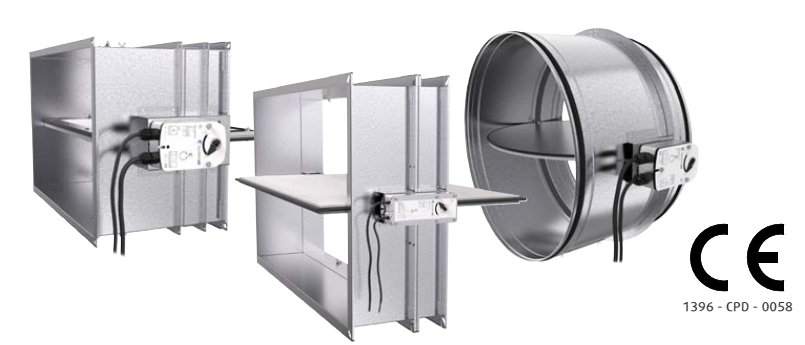 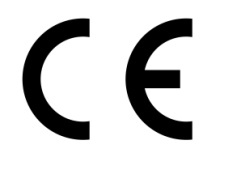 1396-CPR-0058
DKIR1 from Ø100 up to Ø630 mm, DKIS1 from 1200x800 up to 1500x800 mm: E600120(ved  i ↔ o)S500C10000AAsingle
DKIS1 from 100x100 up to 1200x800 mm : 
E600120(ved  i ↔ o)S1500C10000AAsingle
M. Janov PM FSP, IMOS-Systemair, Slovakia
Products for SHEVS – smoke dampers multi
DeclarOfPerform_53_DKISMA_EN.zip
TechSpec_TPI-53_DKISMA_EN.pdf
InstalMaintenOperInstr_PP-53_DKISMA_EN.pdf
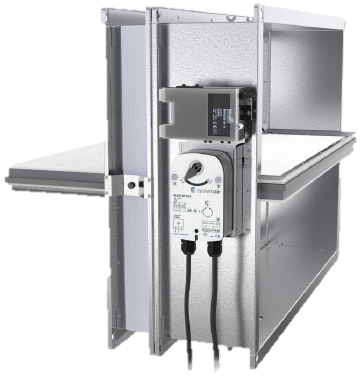 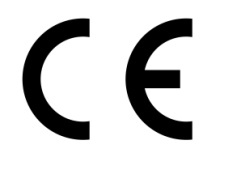 1396-CPR-0112
DKISMA: EI120(vew  i ↔ o)S1500CmodAAmulti
M. Janov PM FSP, IMOS-Systemair, Slovakia
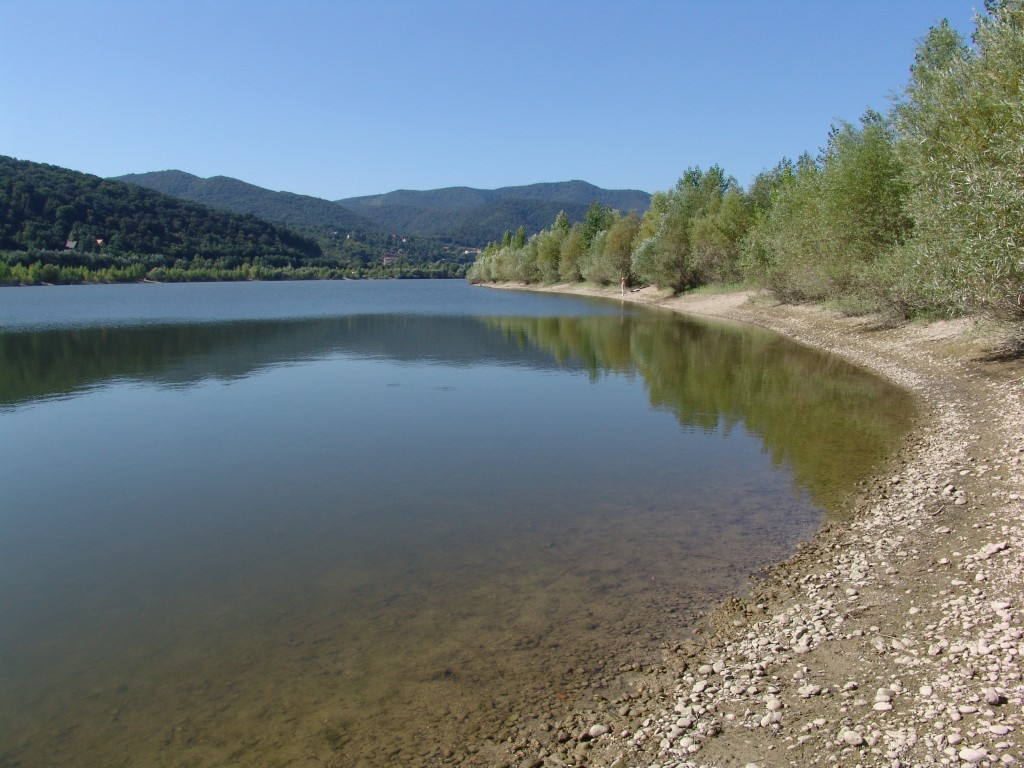 THANK YOU FOR THE ATTENTION!
Miroslav JANOV
product manager for Fire Safety Products 
IMOS-Systemair sro, 90043 Kalinkovo 371, Slovakia   
www.systemair.sk
Business Conference Jun 2011   M. Janov PM FSP, IMOS-Systemair, Slovakia